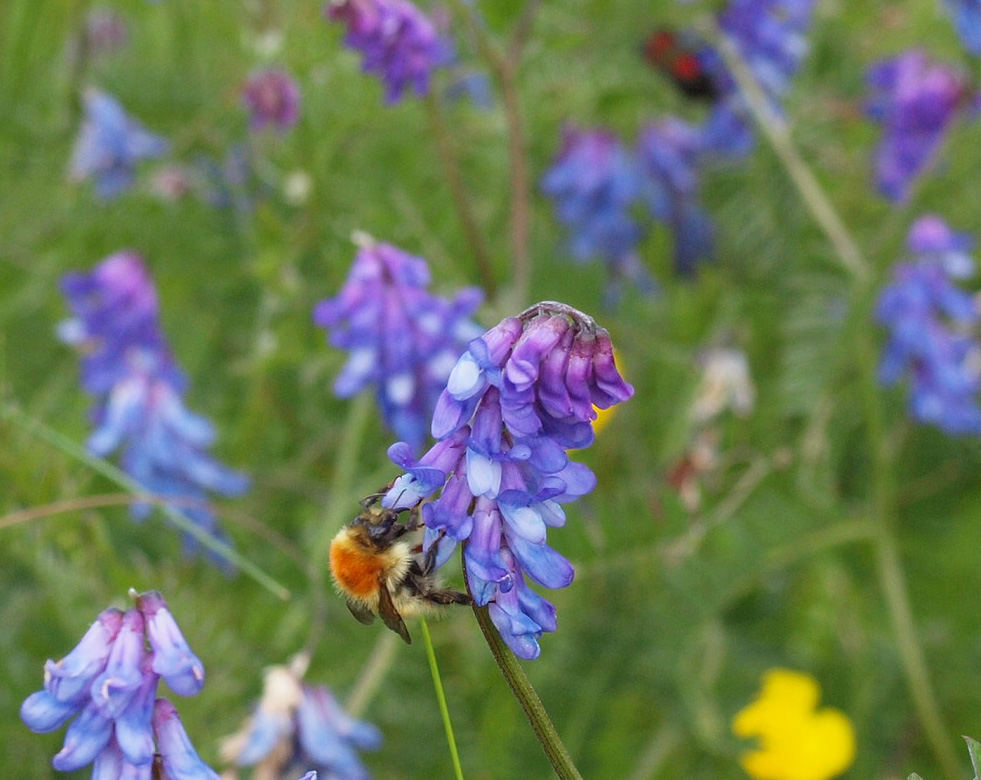 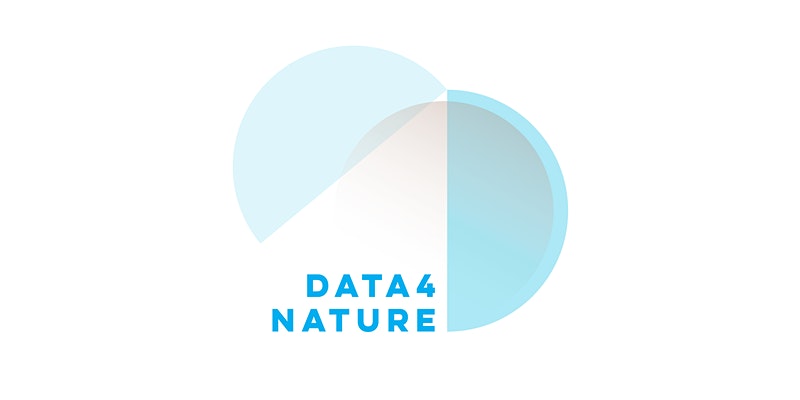 Biodiversity data infrastructure – 
National Biodiversity Data Centre
Tuesday, 11th May, 2021
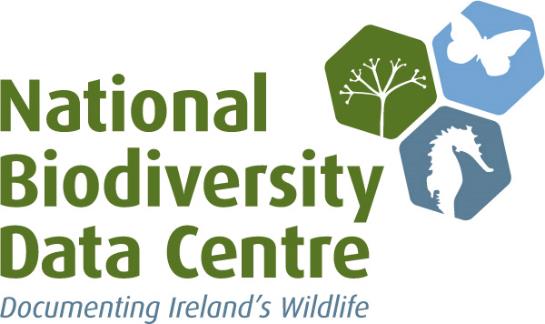 Dr. Liam Lysaght
Centre Director
Sectoral assessment at outset
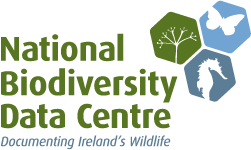 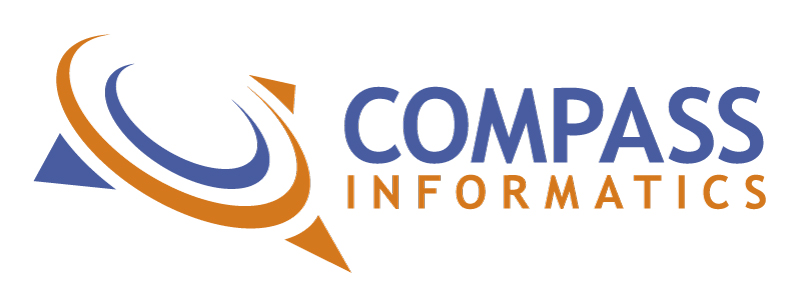 Inability to answer basic questions:
What biodiversity do we have?
How is it distributed?
How is it changing?

Needs for availability of data not met
Reasons:
No centralised system for management of Ireland’s biodiversity data
Data was dispersed across various individuals, projects and organisations
No common standards, tools or ways to share data
Context:
Many organisations, but no data sharing or coordination agreements
No dedicated voice to promote biodiversity data 
No clear infrastructure for coordination and collation of biodiversity data
Bioinformatics Infrastructure
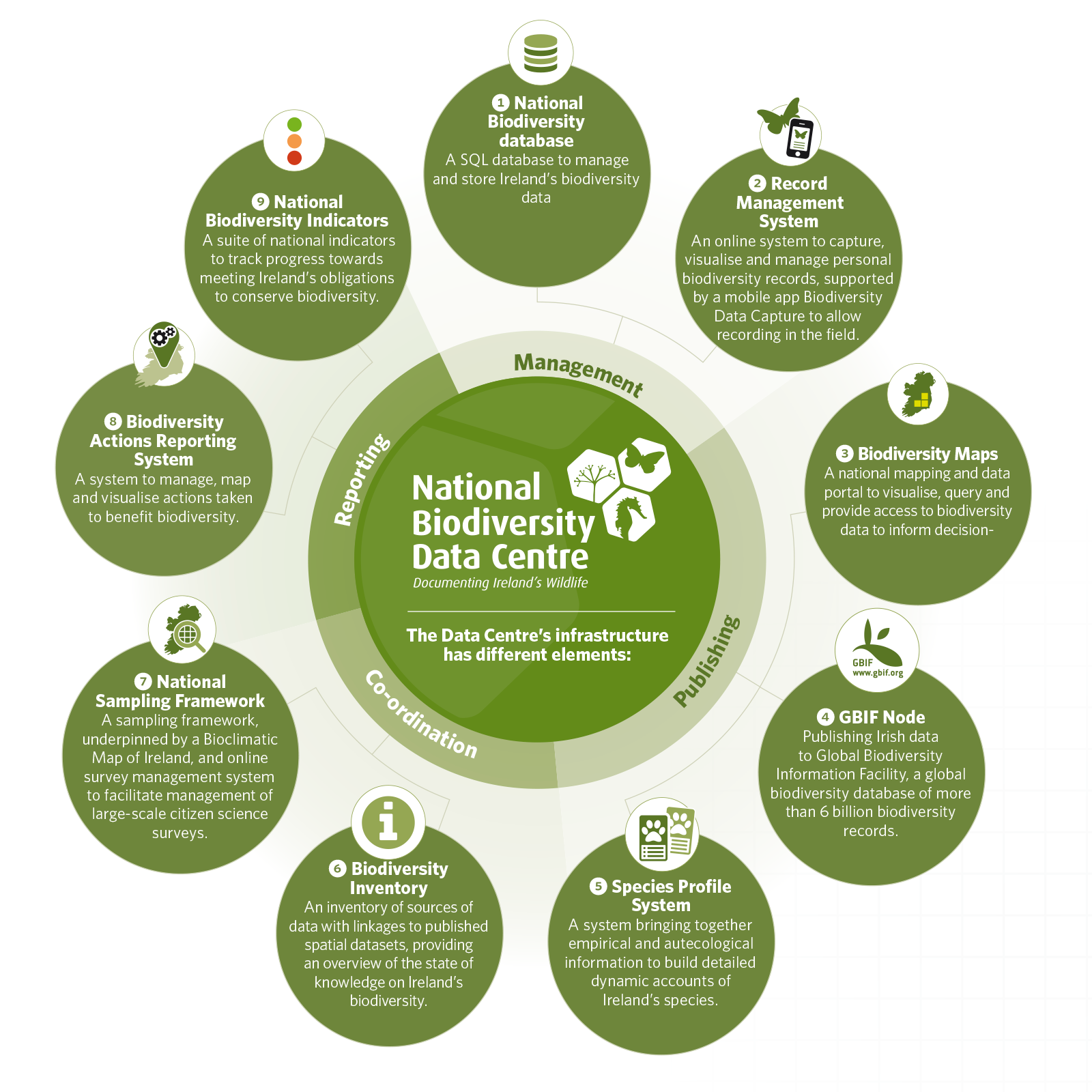 Seven objectives of our Strategic Plan:

Mobilise data
Track change
Inform decision making
Develop strategic partnerships
International collaboration
Communicating the value of biodiversity
Strengthen the recording base
Bioinformatics Infrastructure:   Biodiversity Maps
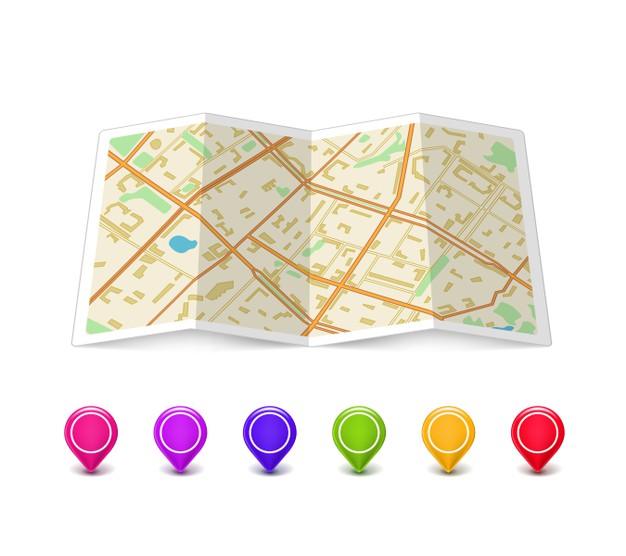 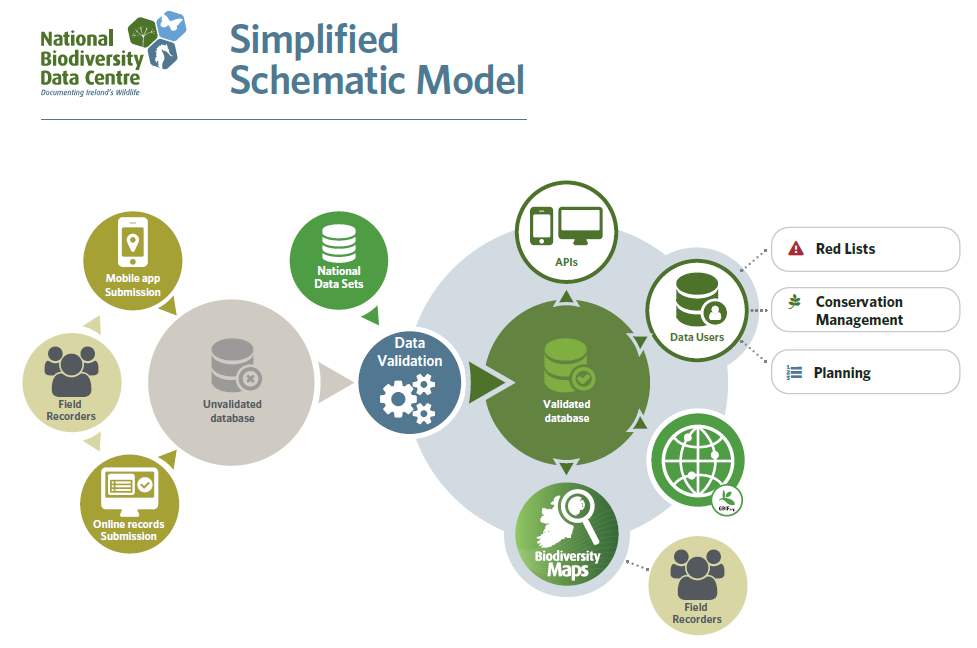 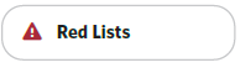 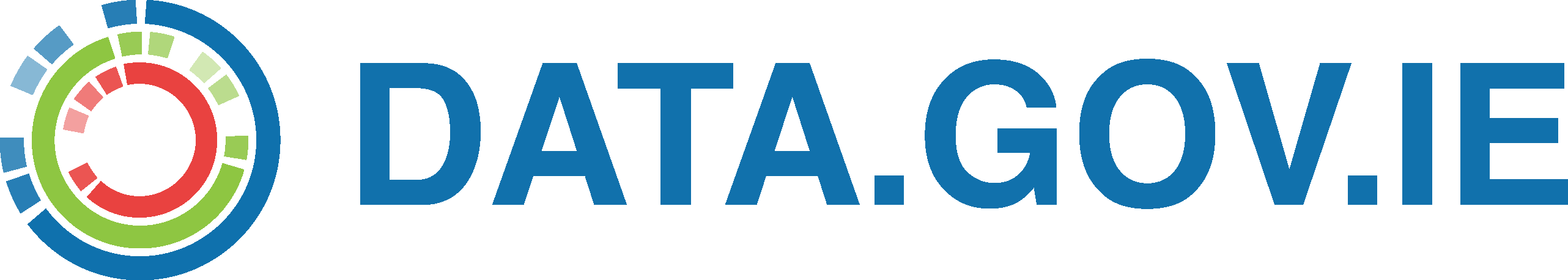 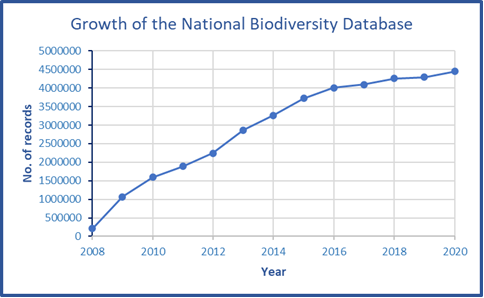 Status at end 2020

4,405,547   occurrences
[1,111,385  open data (CC-BY)]
16,832         species 
160              datasets
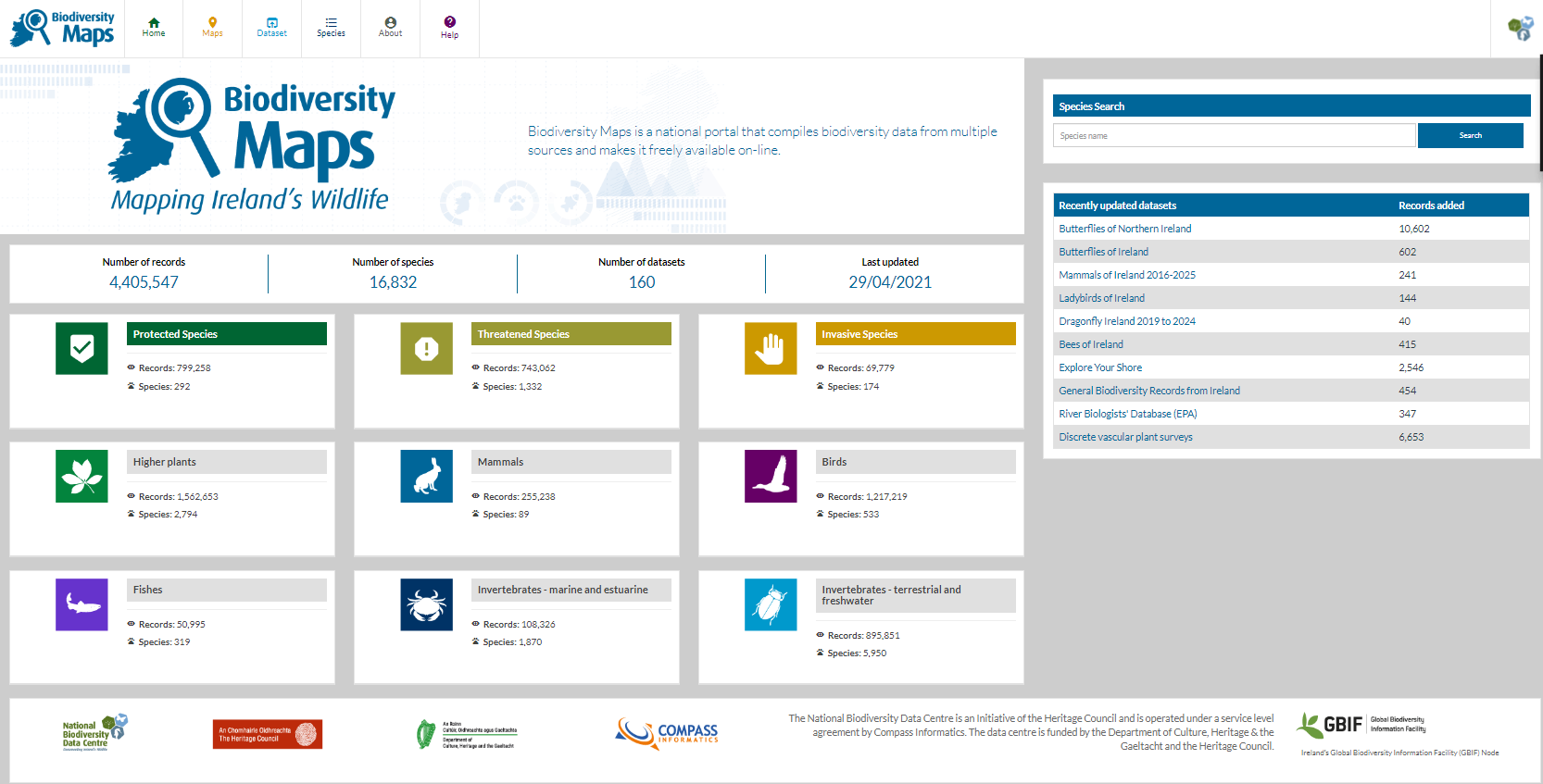 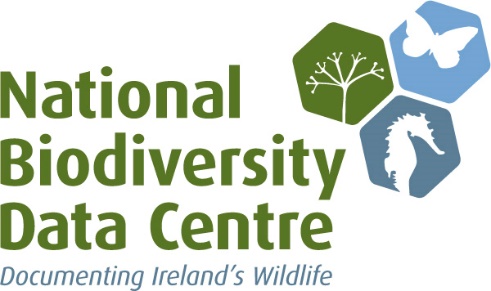 Uses and users of this shared-service
State bodies
Research Community
NPWS
EPA
Dept. of Agriculture, Food & Marine
Inland Fisheries Ireland
National Museum of Ireland
National Botanic Gardens
Sea-Fisheries Protection Authority
Trinity College
University College Dublin
NUI Galway
Irish Biogeographical Society
CreBeo Earthworm dataset
BioMar Marine Survey
ObServe Acoustic Surveys for Cetaceans
British-based organisations
NGOs
Bat Conservation Ireland
Irish Whale and Dolphin Group
Birdwatch Ireland
Irish Peatland Conservation Council
Tree Council of Ireland
Irish Federation of Sea Anglers
Botanical Society of Britain & Ireland
British Bryological Society
British Mycological Society
Balfour Browne Club
Joint Nature Conservation Committee
UK Biological Records Centre
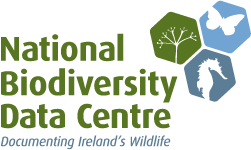 Biodiversity data infrastructure
The vision: 
National platform for digital biodiversity data management
Dedicated data curation services
Portal for publishing and dissemination of biodiversity data
Resource for decision-making & research 
Common standards & licences, promoting open and reuse of data
State investment – predicated on principle of being offered as shared service to partners to deliver added value
The challenge:
Need to promote benefits of open data
Was initially well funded, but continued investment required
Need consensus around national platform
Has not reached its potential as a national infrastructure to deliver data, in the format required, for decision-making and research purposes.
National Biodiversity Data Centre’s bioinformatics infrastructure is still the best starting point for meeting the data needs to inform biodiversity conservation and its related policy needs.
But: